Messe du 22 octobre 2023
Messe des Familles


29° dimanche  


Année A
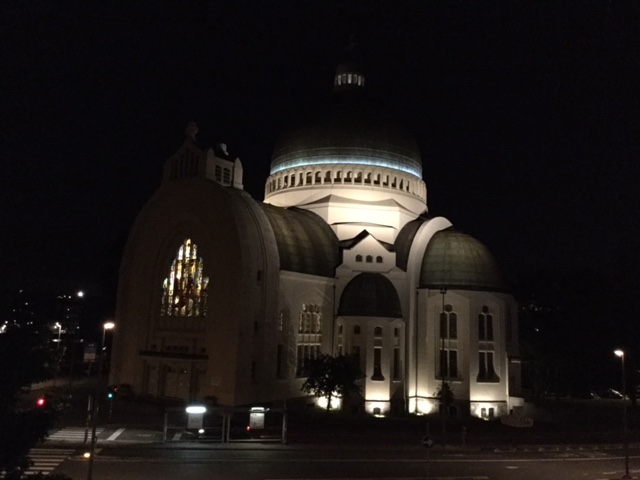 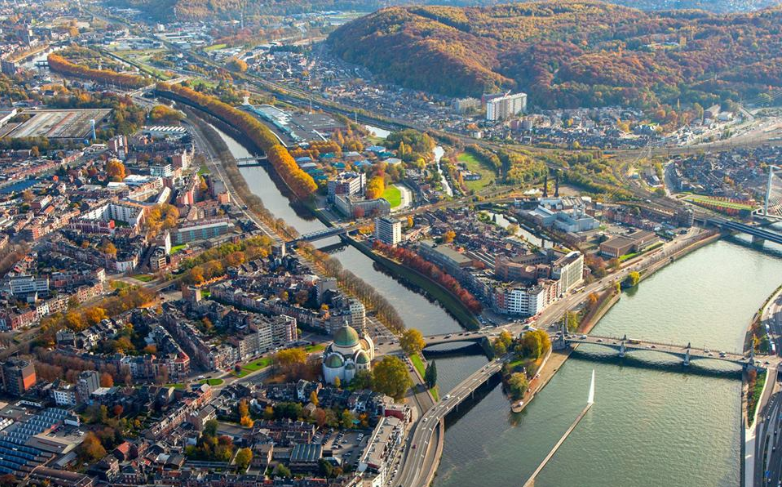 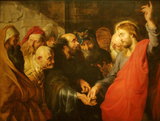 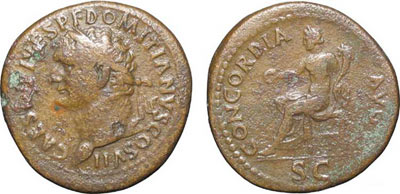 « JE T’AI APPELÉ
PAR TON NOM »
SI  LE  PERE  VOUS  APPELLE  (T 154-1)

Couplet 1.
Si le Père vous appelle 
à aimer comme Il vous aime,
dans le feu de son Esprit,
Bienheureux êtes-vous !
Si le monde vous appelle
à lui rendre une espérance, 
à lui dire son salut,
Bienheureux êtes-vous !
Si l’Eglise vous appelle
à peiner pour le Royaume,
aux travaux de la moisson,
Bienheureux êtes-vous !
Refrain.
Tressaillez de joie !
Tressaillez de joie !
Car vos noms sont inscrits 
pour toujours dans les cieux !
Tressaillez de joie !
Tressaillez de joie !
Car vos noms sont inscrits
 dans le cœur de Dieu !
Couplet 2.
Si le Père vous appelle
à la tâche des Apôtres,
en témoins du seul Pasteur,
Bienheureux êtes-vous !
Si le monde vous appelle
à l’accueil et au partage
pour bâtir son unité,
Bienheureux êtes-vous !
Si l’Eglise vous appelle 
à répandre l’Evangile
en tout point de l’univers,
Bienheureux êtes vous !
Refrain.
Tressaillez de joie !
Tressaillez de joie !
Car vos noms sont inscrits 
pour toujours dans les cieux !
Tressaillez de joie !
Tressaillez de joie !
Car vos noms sont inscrits
 dans le cœur de Dieu !
Couplet 3.
Si le Père vous appelle 
à quitter toute richesse 
pour ne suivre que son Fils,
Bienheureux êtes-vous !
Si le monde vous appelle
à lutter contre la haine
pour la quête de la Paix,
Bienheureux êtes-vous !
Si l’Eglise vous appelle 
à tenir dans la prière,
au service des pécheurs,
Bienheureux êtes-vous !
Refrain.
Tressaillez de joie !
Tressaillez de joie !
Car vos noms sont inscrits 
pour toujours dans les cieux !
Tressaillez de joie !
Tressaillez de joie !
Car vos noms sont inscrits
 dans le cœur de Dieu !
Couplet 4.
Si le Père vous appelle
à parler de ses merveilles,
à conduire son troupeau,
Bienheureux êtes-vous !
Si le monde vous appelle
à marcher vers la lumière
pour trouver la vérité,
Bienheureux êtes-vous !
Si l’Eglise vous appelle
à semer avec patience
pour que lève un blé nouveau,
Bienheureux êtes-vous !
Refrain.
Tressaillez de joie !
Tressaillez de joie !
Car vos noms sont inscrits 
pour toujours dans les cieux !
Tressaillez de joie !
Tressaillez de joie !
Car vos noms sont inscrits
 dans le cœur de Dieu !
Couplet 5.
Si le Père vous appelle
à montrer qu’il est tendresse,
à donner le pain vivant,
Bienheureux êtes-vous !
Si le monde vous appelle
au combat pour la justice,
au refus d’être violents,
Bienheureux êtes-vous !
Si l’Église vous appelle 
à l’amour de tous les hommes,
au respect du plus petit,
Bienheureux êtes-vous !
Refrain.
Tressaillez de joie !
Tressaillez de joie !
Car vos noms sont inscrits 
pour toujours dans les cieux !
Tressaillez de joie !
Tressaillez de joie !
Car vos noms sont inscrits
 dans le cœur de Dieu !
ABBA, PERE de Louis Vuadi

Soliste 1 : 
Vous avez reçu un Esprit 
qui fait de vous filles et fils,
conduits par cet Esprit,
nous crions :
Abba, Abba, Père, Père ( bis) 

Soliste 2 :
Vous avez été baptisés 
pour devenir enfants de Dieu,
Unis par cet Esprit, nous crions :

ASSEMBLEE :
Abba, Abba, Père, Père (bis)
Vous avez été rachetés
pour partager la joie du Père,
Poussés par cette joie,
nous crions : 

ASSEMBLEE :
Abba, Abba, Père, Père (bis)
Conduis-nous sur le chemin
KYRIE  
Messe des talents
(Hugues Fantino)



1. Jésus qui nous mènes
au cœur du Père

CONDUIS-NOUS
SUR LE CHEMIN DE TON AMOUR
PRENDS PITIÉ DE NOUS
PRENDS PITIÉ DE NOUS
2 . Jésus qui pardonnesau cœur de l’homme

CONDUIS-NOUS
SUR LE CHEMIN DE TON AMOUR
PRENDS PITIÉ DE NOUS
PRENDS PITIÉ DE NOUS
3. Jésus qui libères au cœur du monde

CONDUIS-NOUS
SUR LE CHEMIN DE TON AMOUR
PRENDS PITIÉ DE NOUS
PRENDS PITIÉ DE NOUS
LOUANGE  ET  GLOIRE  A  TON NOM.
Couplet 1.
Louange et gloire à ton Nom,
Alléluia, Alléluia,
Seigneur, Dieu de l’Univers,
Alléluia, Alléluia.

Refrain.
Gloire à Dieu, Gloire à Dieu, 
au plus haut des cieux !
Gloire à Dieu, Gloire à Dieu, 
au plus haut des cieux !
Couplet 2.
Venez, chantons notre Dieu, 
Alléluia, Alléluia,
C’est lui notre Créateur,
 Alléluia, Alléluia.

Refrain.
Gloire à Dieu, Gloire à Dieu, 
au plus haut des cieux !
Gloire à Dieu, Gloire à Dieu, 
au plus haut des cieux !
Couplet 3.
Je veux chanter pour mon Dieu,
 Alléluia, Alléluia,
Tous les jours de ma vie,
 Alléluia, Alléluia.

 Refrain.
Gloire à Dieu, Gloire à Dieu, 
au plus haut des cieux !
Gloire à Dieu, Gloire à Dieu, 
au plus haut des cieux !
PSAUME 95

RENDEZ AU SEIGNEUR
LA GLOIRE ET LA PUISSANCE.

1. Chantez au Seigneur un chant nouveau,
chantez au Seigneur, terre entière,
racontez à tous les peuples sa gloire,
à toutes les nations ses merveilles!
2. Il est grand, le Seigneur, hautement loué,
redoutable au-dessus de tous les dieux :
néant, tous les dieux des nations !
Lui, le Seigneur, a fait les cieux.
3. Rendez au Seigneur, familles des peuples,
rendez au Seigneur la gloire et la puissance,
rendez au Seigneur la gloire de son nom.
Apportez votre offrande, entrez dans ses parvis.
4. Adorez le Seigneur, éblouissant de sainteté :
tremblez devant lui, terre entière.
Allez dire aux nations: « Le Seigneur est roi ! »
Il gouverne les peuples avec droiture.
Alléluia du Congo

Refrain 
Alléluia, Alléluia,
Alléluia, Alléluia, 
Alléluia, Alléluia,
A-Alléluia
1. Nsango elamu tondima e, nganga-nzambe toyoka e, nsango elamu  tondima a alleluia
 
Refrain 
Alléluia, Alléluia,
Alléluia, Alléluia, 
Alléluia, Alléluia,
A-Alléluia  

2. Sakola liloba lya ye, limbola mateya ma ye sakola liloba lya ye a alleluia

3. Lendisa bandeko banso, sukisa mayele ma ye, lendisa bandeko banso, a alleluia
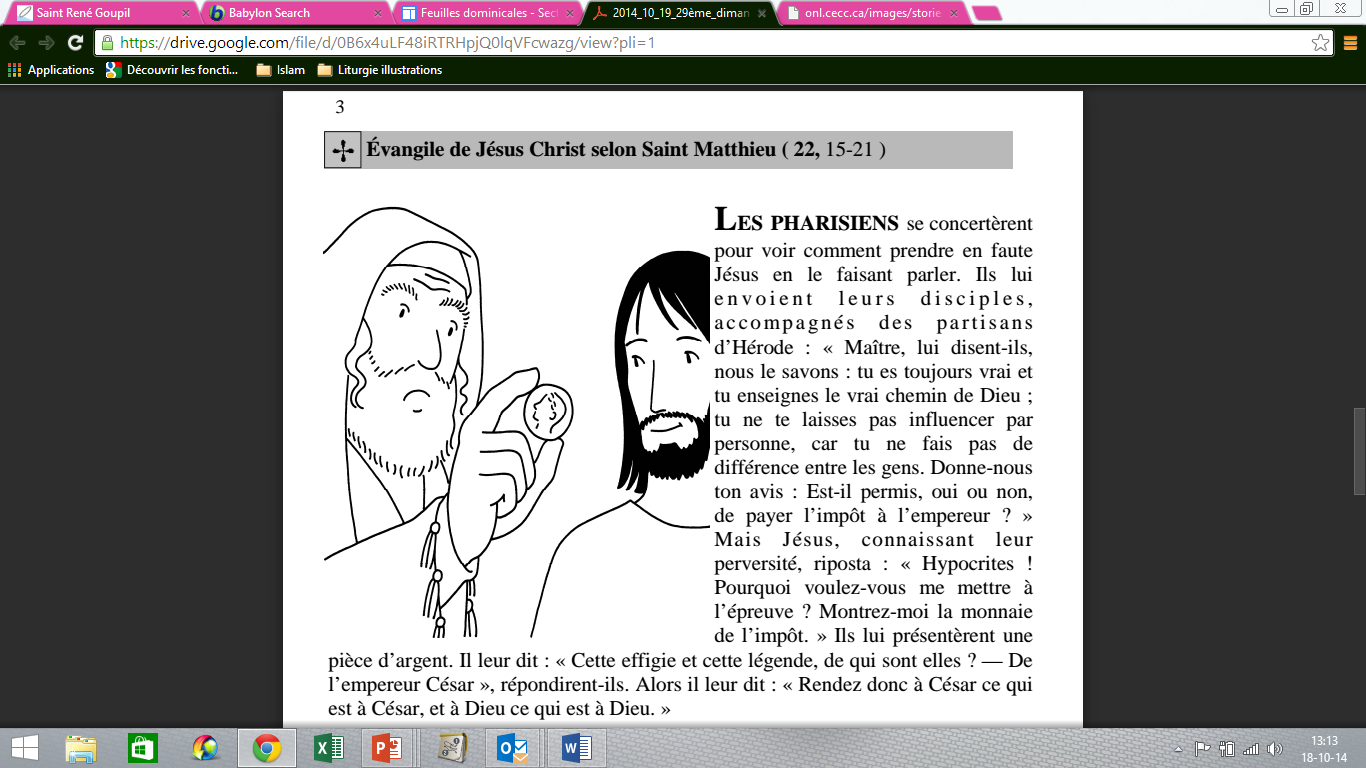 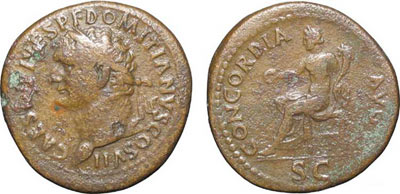 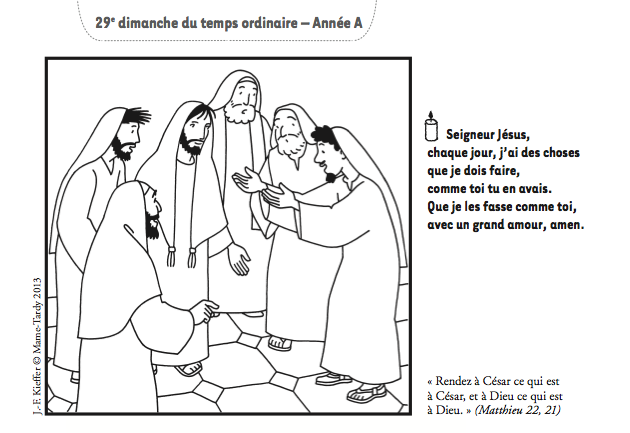 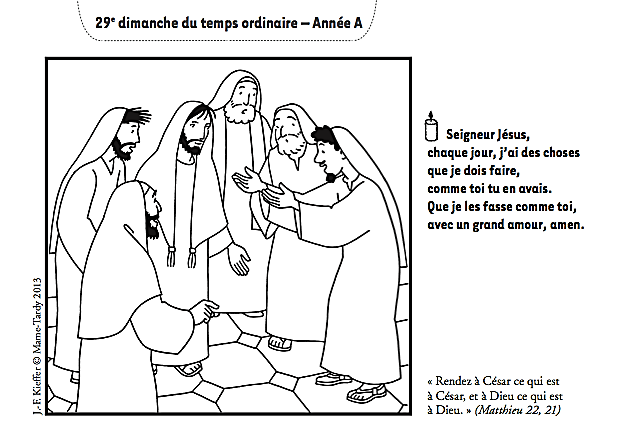 « Le Seigneur nous aime »

« JE T’AI APPELÉ
PAR TON NOM »
« SYMBOLE  DES  APOTRES »

Je crois en Dieu, le Père tout-puissant,
Créateur du ciel et de la terre.
Et en Jésus Christ, son fils unique,
notre Seigneur,
qui a été conçu du Saint Esprit,
est né de la Vierge Marie,
a souffert sous Ponce Pilate,
a été crucifié, est mort et a été enseveli,
est descendu aux enfers,
le troisième jour est ressuscité des morts,
est monté aux cieux,
est assis à la droite de Dieu
le Père tout-puissant,
d’où il viendra juger les vivants et les morts.
Je crois en l’Esprit Saint,
à la sainte Eglise catholique,
à la communion des saints,
à la rémission des péchés,
à la résurrection de la chair,
à la vie éternelle.
Amen
PRIÈRE UNIVERSELLE : 
Se na midzro ( en Ewé langue du Togo)

 Solo/Chœur :
Mia mawué (x3) sé na midsro 

Traduction :
Notre Dieu (x3)
entends-les (nos prières)
pour nous.
OFFERTOIRE : 
Amen Amen Oui, oui ouii





Amen Amen Oui oui oui ( bis) 
Oui Seigneur, Oui Seigneur 
A Amen Amen
SANCTUS :
 
Trois fois Saint le Seigneur
Dieu de l'univers !
Trois fois Saint le Seigneur,
le fils de David !
Trois fois Saint le Seigneur 
qui vient nous sauver!
Il est notre salut il est notre vie
il est la lumière ! ( bis)

 
Ciel et terre passeront,
ses paroles ne passerons pas.
Ciel et terre passeront,
ses paroles ne passerons pas.
Non, non , non, non, non 
ne passerons pas !
Non, non , non, non, non
ne passerons pas
Bénis soit celui qui
vient au nom du Seigneur !
le ciel et la terre
sont remplis de ta gloire!
Hosanna! Hosanna
au plus haut des cieux !
Il est notre salut! Il est notre vie !
il est la lumière !
Il est notre salut ! Il est notre vie !
il est la lumière !
Anamnèse 2

(Chanté par le célébrant) :

Quand nous mangeons ce pain 
et buvons à cette coupe,
nous célébrons le mystère de la foi :

(Chanté par tous)
Nous rappelons ta mort Seigneur ressuscité,
 et nous attendons que tu viennes .
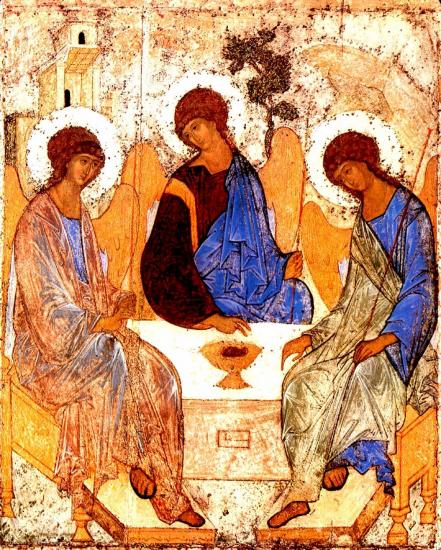 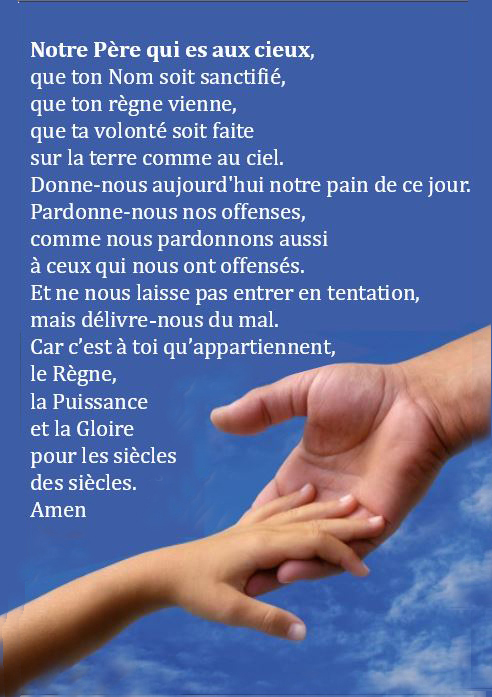 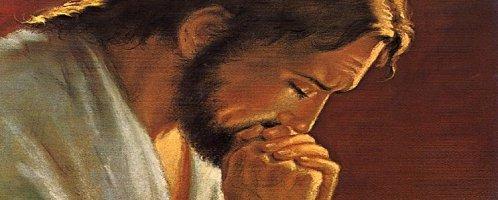 PRIÈRE POUR LA PAIX

Seigneur Jésus Christ, tu as dit à tes apôtres :
« Je vous laisse la paix, je vous donne ma paix » ,
ne regarde pas nos péchés 
mais la foi de ton Eglise :
pour que ta volonté s’accomplisse, 
donne-lui toujours cette paix,
et conduis-la vers l’unité parfaite, 
Toi qui règnes pour les siècles des siècles. 
Amen
Agnus : La paix, oui la paix
Auteur : K. Mayhew, Communauté de l'Emmanuel



1 - La paix, oui la paix, 
c'est le don de Jésus.
La paix, oui la paix, 
c'est le don de Jésus.
Alors dit Jésus, 
alors mon nom sera connu.
La paix, oui la paix, 
c'est le don de Jésus.
2 - La joie, oui la joie, 
c'est le don de Jésus.
La joie, oui la joie, 
c'est le don de Jésus.
Alors dit Jésus, 
alors mon nom sera connu.
La joie, oui la joie, 
c'est le don de Jésus.
3 - L'amour, oui l'amour, 
c'est le don de Jésus.
L'amour, oui l'amour, 
c'est le don de Jésus.
Alors dit Jésus, 
alors mon nom sera connu.
L'amour, oui l'amour, 
c'est le don de Jésus.
4 - L'Esprit, oui l'Esprit, 
c'est le don de Jésus.
L'Esprit, oui l'Esprit, 
c'est le don de Jésus.
Alors dit Jésus, 
alors mon nom sera connu.
L'Esprit, oui l'Esprit, 
c'est le don de Jésus.
Ami de Dieu, ami des Hommes
T. MERTENS.


Ami de Dieu, ami des Hommes,
Que ton nom soit béni
La preuve d’amour que tu donnes
C’est d’offrir ta vie pour tes amis.


1. Écoute, le Seigneur t’appelle
par ton nom.
Rejoins les ouvriers de sa maison.
Il a besoin de toi, 
de ta force, de tes bras,
La moisson abondante
n’attend pas.
Ami de Dieu, ami des Hommes,
Que ton nom soit béni
La preuve d’amour que tu donnes
C’est d’offrir ta vie pour tes amis.



2. Ecoute, le Seigneur est là,
ne crains pas.
Il ne méprise pas la pauvreté.
Si tu demeures en Lui comme Il demeure en toi,
Tous les âges se souviendront de toi.
Ami de Dieu, ami des Hommes,
Que ton nom soit béni
La preuve d’amour que tu donnes
C’est d’offrir ta vie pour tes amis.

3.
Le Seigneur Dieu est tout puissant de bonté.
Il te délivrera de ton malheur.
Mets ton espoir en Lui
car c'est lui qui guérit.
Il ne t'oubliera pas si tu faiblis.
Le Seigneur nous a aimés D 108
 
1 - Le Seigneur nous a aimés 
comme on n'a jamais aimé.
Il nous guide chaque jour 
comme une étoile dans la nuit
Quand nous partageons le pain, 
il nous donne son amour.
C'est le pain de l'amitié,
le pain de Dieu.

Refrain : 
 C'est mon corps : 
prenez et mangez !
C'est mon sang : prenez et buvez !
Car je suis la vie et je suis l'amour,
O Seigneur,
emporte-nous dans ton amour !
2 - Le Seigneur nous a aimés 
comme on n'a jamais aimé.
Pour les gens de son village, 
c'est le fils du charpentier,
il travaille de ses mains 
comme font tous ses amis :
il connaît le dur labeur
de chaque jour.

Refrain : 
 C'est mon corps : 
prenez et mangez !
C'est mon sang : prenez et buvez !
Car je suis la vie et je suis l'amour,
O Seigneur,
emporte-nous dans ton amour !
3 - Le Seigneur nous a aimés 
comme on n'a jamais aimé.
son amour était si grand 
qu'il en mourut sur une croix
Son amour était si fort 
qu'il triompha de la mort,
il sortit de son tombeau libre et vainqueur.

Refrain : 
 C'est mon corps :
prenez et mangez !
C'est mon sang : prenez et buvez !
Car je suis la vie et je suis l'amour,
O Seigneur,
emporte-nous dans ton amour !
4 - Le Seigneur nous a aimés 
comme on n'a jamais aimé.
il rassemble tous les hommes 
et les fait vivre de sa vie,
et tous les chrétiens du monde 
sont les membres de son corps,
rien ne peut les séparer
de son amour.
 
Refrain : 
 C'est mon corps :
prenez et mangez !
C'est mon sang : prenez et buvez !
Car je suis la vie et je suis l'amour,
O Seigneur,
emporte-nous dans ton amour !
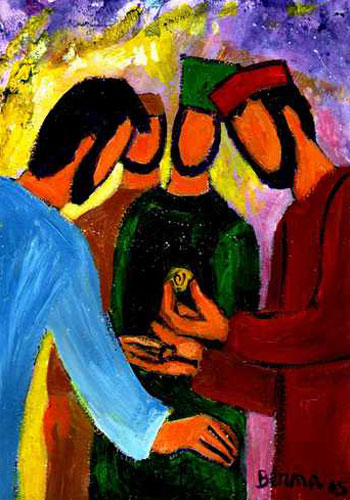 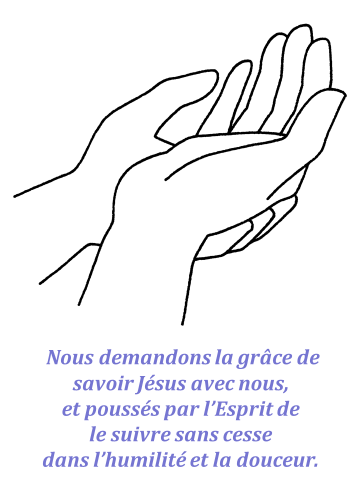 Nous demandons à Dieu 
la grâce de nous éclairer 
dans le chemin de la justice 
pour la construction de 
la civilisation de l’Amour.
Tu nous aimes Marie, Comme Jésus nous aime. 


Solo/Chœur : 
Tu nous aimes Marie, comme Jésus nous aime (bis)
Prière commune : 

Béni sois-tu, Père,
pour cet amour et cette attention
que tu portes à chacun en particulier.
Tu nous connais par notre nom.

Tu es un Dieu proche et aimant.
Quel beau cadeau !
Tu nous as formés à ton image.
Rends-nous proches les uns des autres
Apprends-nous le sens de l’amour véritable,
de l’écoute et de la patience.
Guide nos pas, Toi le Dieu Vivant !
Amen.
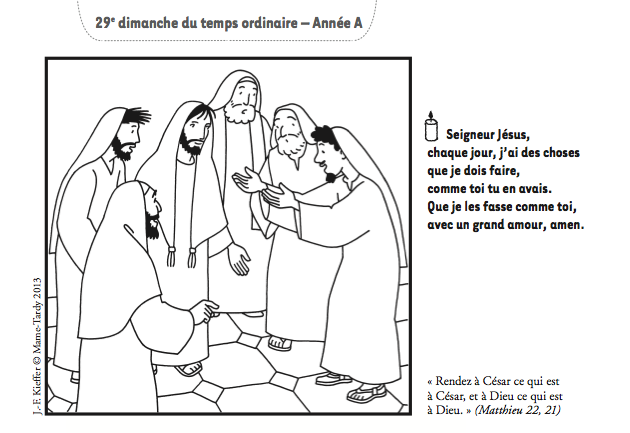 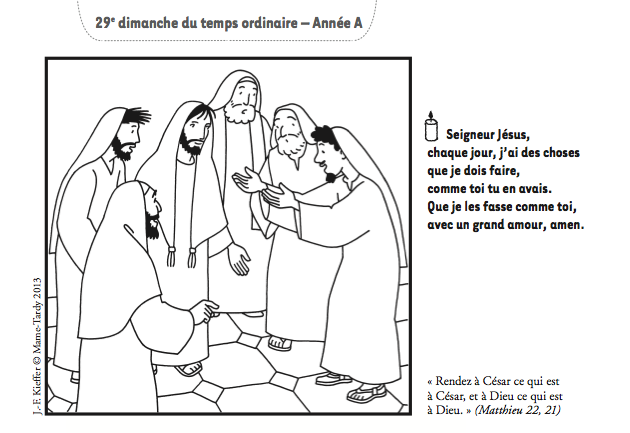 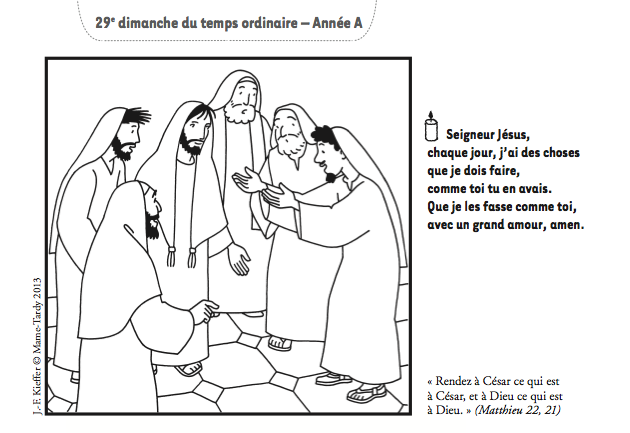 Oui Seigneur tu es bon !
Oui Seigneur tu es bon !Oui Seigneur tu es ma force !Oui Seigneur tu es bon ! Alléluia !
 
Couplets1 - Crions de joie pour le Seigneur,Chantons remplis d'amour pour Lui,Il m'a guéri, m'a délivré, Alléluia !2 - Ma force et ma joie sont en Lui,Oui, mon rempart c'est son Esprit,La terre est pleine de son amour, Alléluia !3 - Ta croix Jésus m'a délivréDe mon angoisse de mon péché,Et ton côté ouvert m'a guéri, Alléluia !
Oui Seigneur tu es bon !Oui Seigneur tu es ma force !Oui Seigneur tu es bon ! Alléluia !
 
Couplets4 - Oh oui, Seigneur, tu es ma force,Ma lumière et mon salut,J'ai mis ma confiance en ton amour, Alléluia !5 - Père très bon, Dieu d'Abraham,Jésus Sauveur du monde entier,Esprit de feu, torrent de joie, Alléluia ! 
 
6. Merci, Seigneur, pour ton EspritEt pour ta grâce mise en nos cœurs,Merci pour nos vies purifiées, alléluia !
BON DIMANCHE A TOUS !
NOUS VOUS INVITONS AU NARTHEX 
POUR PARTAGER UN CAFE, 
UN MOMENT D’AMITIE
ou, tout simplement, PAPOTER…
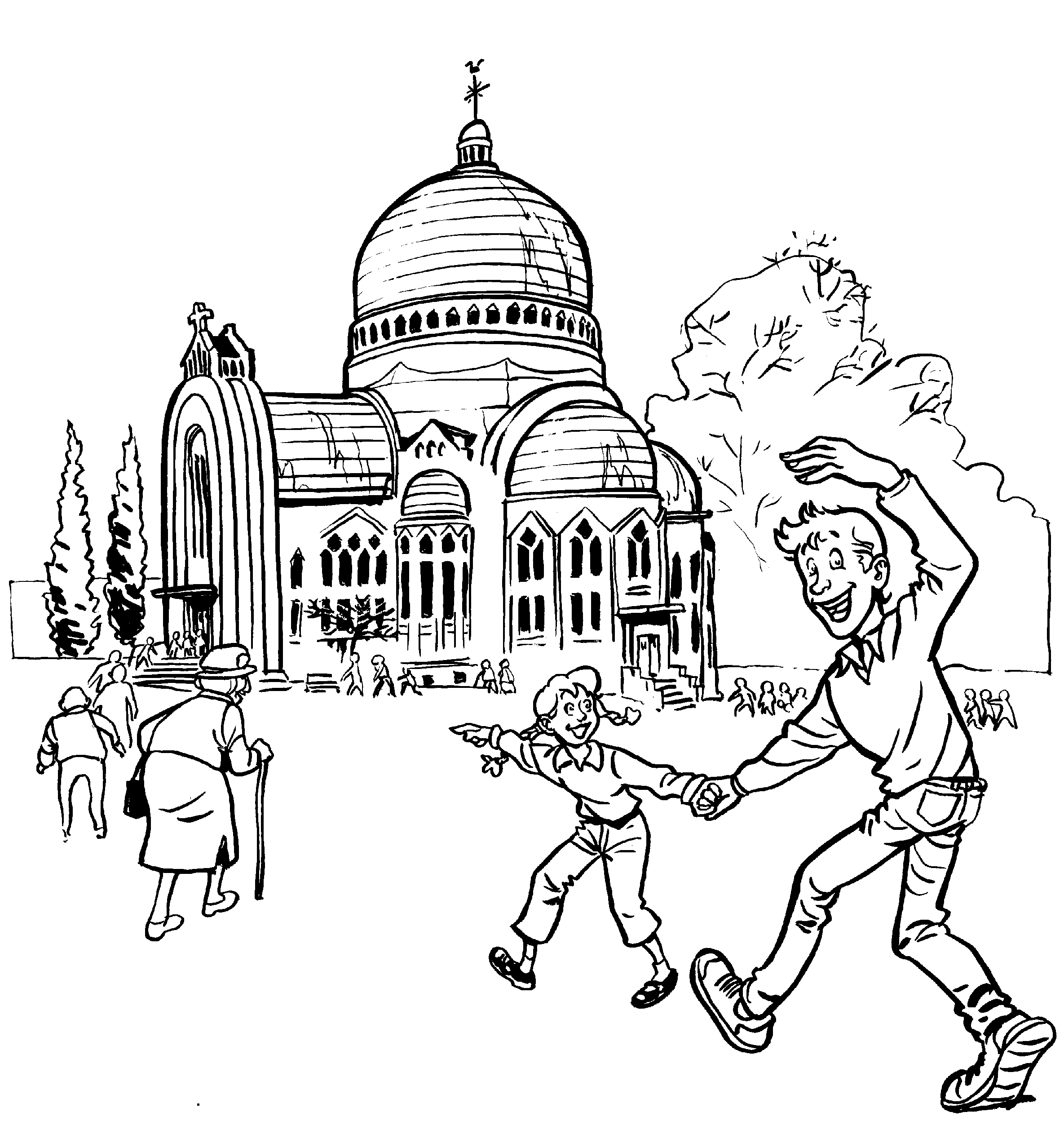